Josh Thompson, Ph.D. (he/him)
Have We Embraced DAP in Texas Policy?
Drawn from NAEYC (2020), TEA, CLI Engage, & DAP Lab
Texas AEYC

Nov 
2023
Josh Thompson (he/him)
Professor Early Childhood Education 
Texas A&M University-Commerce
Commerce, Texas 
josh.thompson@tamuc.edu
Montessori Man (Primary 3-6year olds)
Parent of 4, Billy to 13, husband of 1
        Safe Space Ally 
My passion is to promote and protect childlike wonder and love of learning through play.
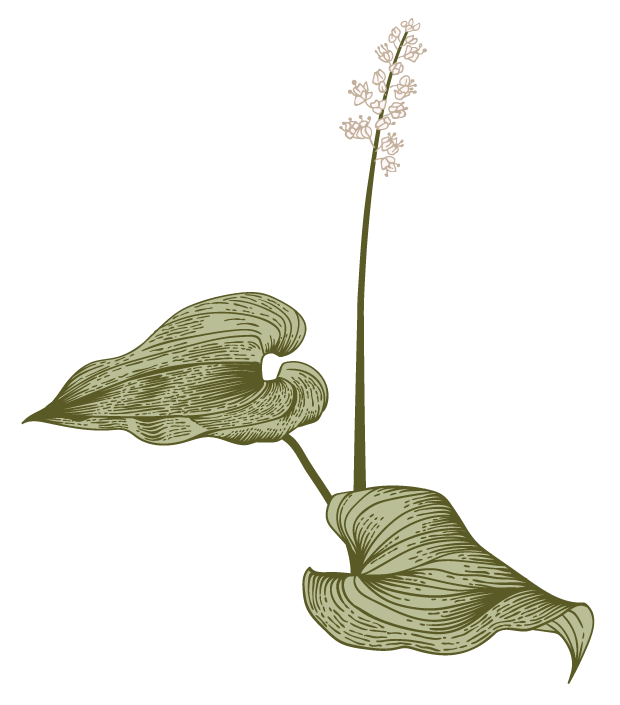 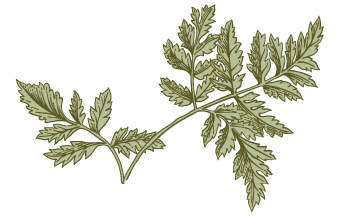 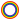 DAP in Texas Policy
2
Land Acknowledgement
The land I live and work on has been cared for by Indigenous peoples, Caddo, Comanche, Kikapoi, Tawakoni, Wichita, and others. 

Today, we are on land of the Jumanos, Coahuiltecan, Nʉmʉnʉʉ Sookobitʉ (Comanche), Ndé Kónitsąąíí Gokíyaa (Lipan Apache), Tonkawa 
https://native-land.ca/
DAP in Texas Policy
3
Agenda
A
In today’s session, we will explore:
Developmentally Appropriate Practice 
Policy in Texas
Action Steps
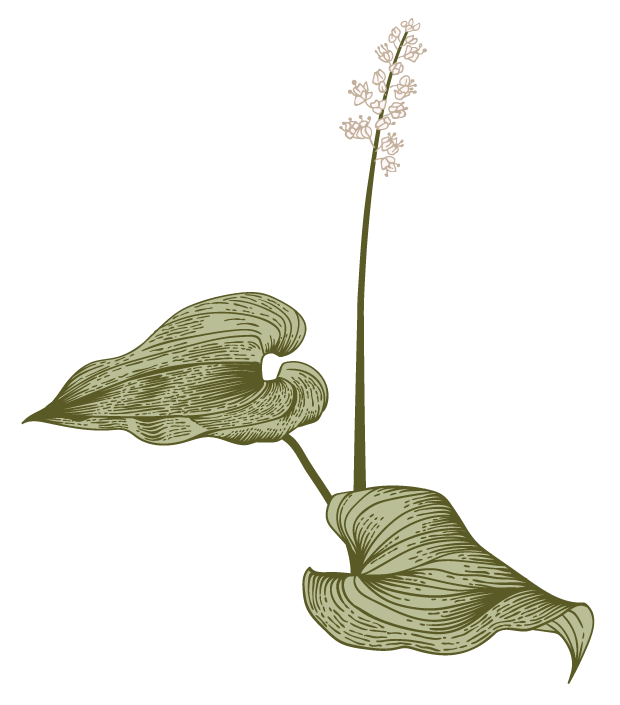 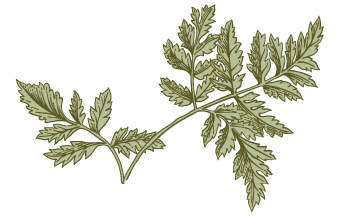 DAP in Texas Policy
4
B
DAP in Texas Policy
5
Co-LAB
C
A collaboration of scholars, international, multi-disciplinary, exploring insights from Developmental Psychology, and bringing those insights into 
Early Childhood Care and Education.
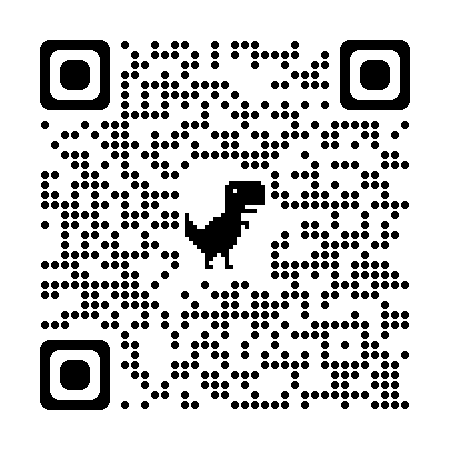 DAP in Texas Policy
6
Our study of DAP
D
Stanković-Ramirez, Z. & Thompson, J. (2018). Rethinking
     developmental domains to improve classroom
     observations. Texas Child Care Quarterly, 42(2), 20-27.

Thompson, J., & Stanković-Ramirez. (2021). What early
     childhood educators know about developmentally
     appropriate practice. Phi Delta Kappan, 103(2), 20-23. 

Stanković-Ramirez, Z., & Thompson, J. (2022). A new view
     of Developmentally Appropriate Practice: What early
     childhood educators know about waves, individuals,
     and equity. TEPSA Leader: Texas Elementary Principals and
     Supervisors Association 35(2), 1-7.
http://faculty.tamuc.edu/jthompson/dap 
Please take our Survey: What Educators Know about DAP
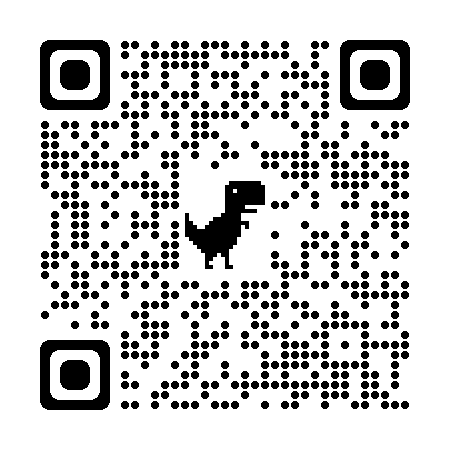 DAP in Texas Policy
7
Developmentally Appropriate Practice (4th edition, 2022)
The National Association for the Education of Young Children (NAEYC) published Developmentally Appropriate Practice (DAP) Position Statement in 1986 and continues to revise and improve DAP aimed at helping early childhood educators.
expanded 1987, revised 1997, 3rd ed. 2009, 4th ed. 2022
DQ1: How and when did you first come across DAP?
DAP in Texas Policy
8
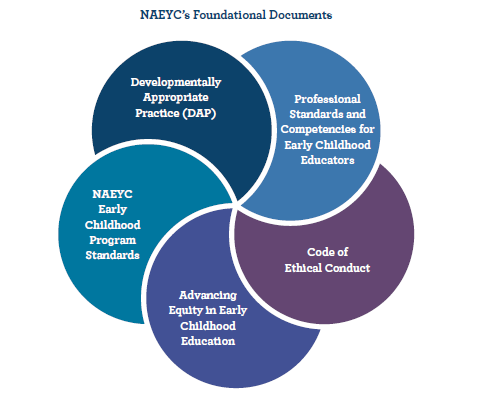 DAP in Texas Policy
9
DAP = 3 Core + 9 Principles
3 Core Considerations
Developmentally Appropriate Practice
“Developmentally appropriate practice requires early childhood educators to seek out and gain knowledge and understanding using three core considerations. These core considerations apply to all aspects of educators’ decision-making in their work to foster each child’s optimal development and learning” (NAEYC, 2020, 6).
DAP in Texas Policy
12
I. Commonality
First, what is known about child development and learning —  knowledge of age-related human characteristics that permits general predictions within an age range about what activities, materials, interactions, or experiences will be safe, healthy, interesting, achievable, and also challenging to children.
Principles of Development
13
II. Individuality
Next, what is known about the strengths, interests, and needs of each individual child in the group – to be able to adapt for and be responsive to inevitable individual variation.
Principles of Development
14
III. Context
Finally, knowledge of the social and cultural contexts in which children live – to ensure that learning experiences are meaningful, relevant, and respectful for the participating children and their families.
Principles of Development
15
DAP: 9 Principles
1. Nature AND Nurture
Development and learning are dynamic processes that reflect the complex interplay between a child’s biological characteristics and the environment, each shaping the other as well as future patterns of growth.
Principles of Development
17
2. Domains
All domains of child development—physical, aesthetic, cognitive, social, emotional, and linguistic development (including bilingual or multilingual development), as well as approaches to learning—are important; each domain both supports and is supported by the others.
Principles of Development
18
3. Play
Play promotes joyful learning that fosters self-regulation, language, cognitive and social competencies as well as content knowledge across disciplines. Play is essential for all children, birth through age 8.
Principles of Development
19
4. Variations
Although general progressions of development and learning can be identified, variations due to cultural contexts, experiences, and individual differences must also be considered.
Principles of Development
20
(4.) Waves of Development Rather than Stages
The notion of “stages” of development has limited utility; a more helpful concept may be to think of waves of development that allow for considerable overlap without rigid boundaries (NAEYC 2020, 10).
The concept of stages does not accurately reflect the way development takes place … These waves consist of spurts of development interwoven with periods of little apparent growth (NAEYC 2022, 36). 
http://faculty.tamuc.edu/jthompson/co-lab
DAP in Texas Policy
21
5. Constructive Learning
Children are active learners from birth, constantly taking in and organizing information to create meaning through their relationships, their interactions with their environment, and their overall experiences.
Principles of Development
22
6. Motivation
Children’s motivation to learn is increased when their learning environment fosters their sense of belonging, purpose, and agency. Curricula and teaching methods build on each child’s assets by connecting their experiences in the school or learning environment to their home and community settings.
Principles of Development
23
7. Integrated
Children learn in an integrated fashion that cuts across academic disciplines or subject areas. Because the foundations of subject area knowledge are established in early childhood, educators need subject-area knowledge, an understanding of the learning progressions within each subject area, and pedagogical knowledge about teaching each subject area’s content effectively.
Principles of Development
24
8. ZPD
Development and learning advance when children are challenged to achieve at a level just beyond their current mastery and when they have many opportunities to reflect on and practice newly acquired skills.
Principles of Development
25
9. Tech
Used responsibly and intentionally, technology and interactive media can be valuable tools for supporting children’s development and learning.
DQ2: How does your use of technology enhance children’s development and well-being?
Principles of Development
26
DAP: 3 Core Considerations
I. CommonalityII. IndividualityIII. Context
DAP in Texas Policy
28
DAP: 9 Principles
DAP in Texas Policy
30
DQ3: Do you see DAP show up in Texas classrooms, schools, and early learning spaces? 
Have we embraced DAP in Texas policy? 
If so, how?
DAP in Texas Policy
31
Texas Policy in Practice Learner StandardsCurriculum Assessment Teacher Competencies
DAP in Texas Policy
32
Texas Policy in PracticeLearner Standards
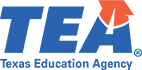 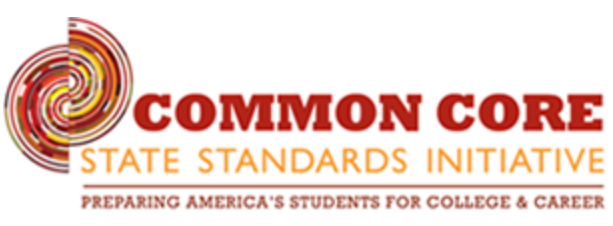 TEKS
Texas Essential Knowledge and Skills
Infant/Toddler 
Early Learning
Guidelines
ELA/R and Math 
Adopted by 41 other states
Pre-Kindergarten
Guidelines
DAP in Texas Policy
33
Texas Policy in PracticeCurriculum
https://tea.texas.gov/academics/early-childhood-education/high-quality-prekindergarten
High Quality PK Curriculum 
Quality programs utilize challenging but achievable curriculum that actively engages students in all developmental domains. 

If the district’s locally-designed curriculum aligns with the 2015 Texas Guidelines, the district meets the Prekindergarten regulation’s requirement.
DAP in Texas Policy
34
Texas Policy in PracticeAssessment
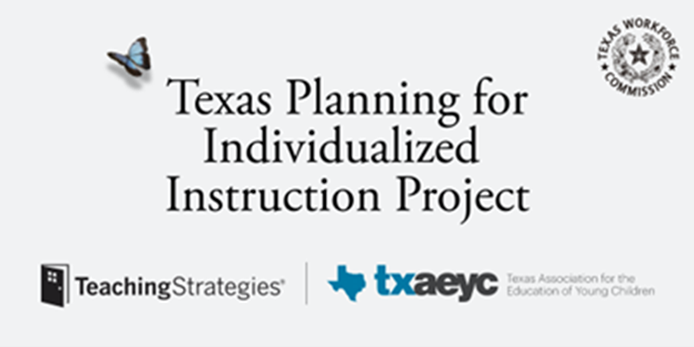 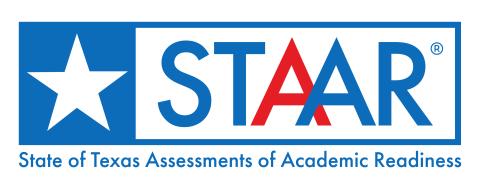 DAP in Texas Policy
35
Texas Policy in PracticeAssessment
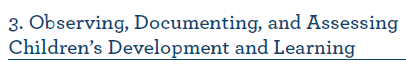 (2020, 19); (2022, chapter 8, 159-180)
DAP in Texas Policy
36
Texas Policy in PracticeTeacher Competencies
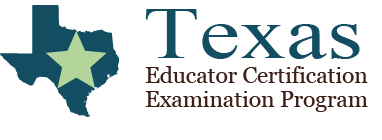 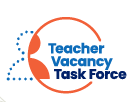 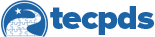 Texas Core Competencies (9) Practitioner Training
PK-Grade 3 
Core Subjects EC-6 
ESL, Bilingual
Compensation 
Training and Support 
Working Conditions
DAP in Texas Policy
37
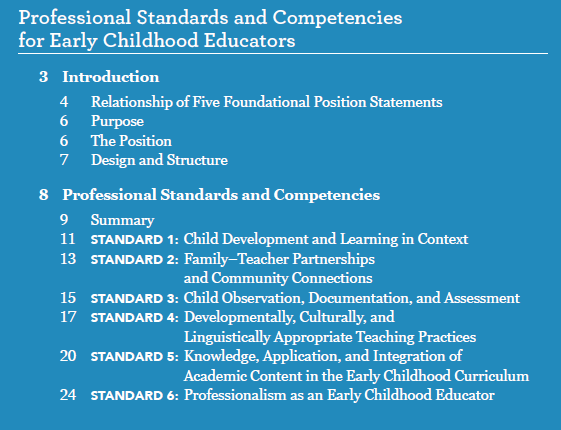 DAP in Texas Policy
38
Action Steps
A simple liberating thought came to our aid, namely that things about children and for children are only learned from children.
Follow the child
Malaguzzi (1998, 51)
DAP in Texas Policy
39
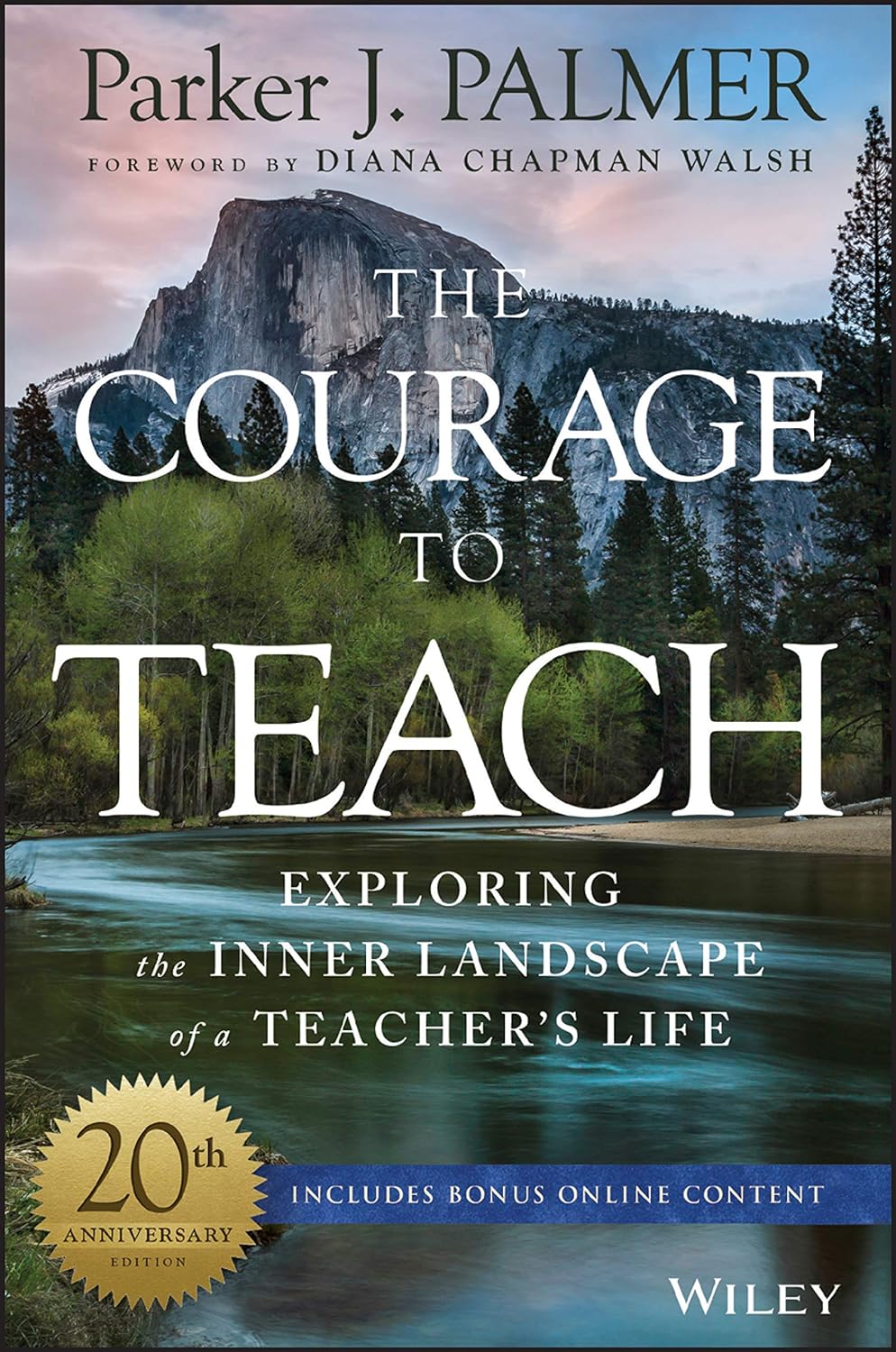 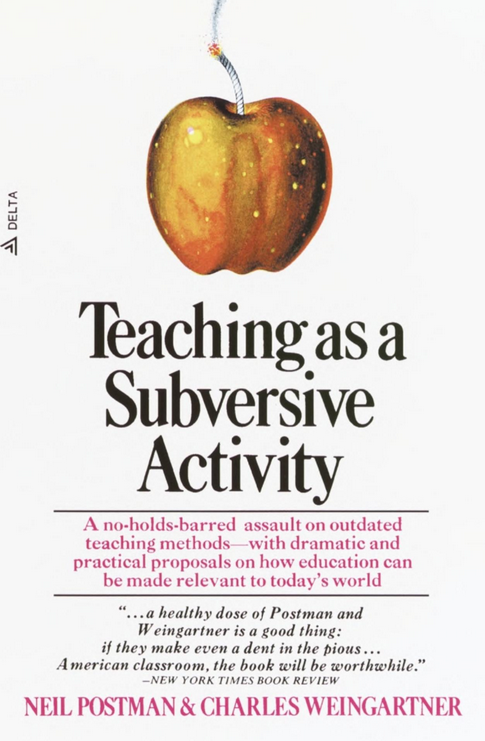 Action Steps
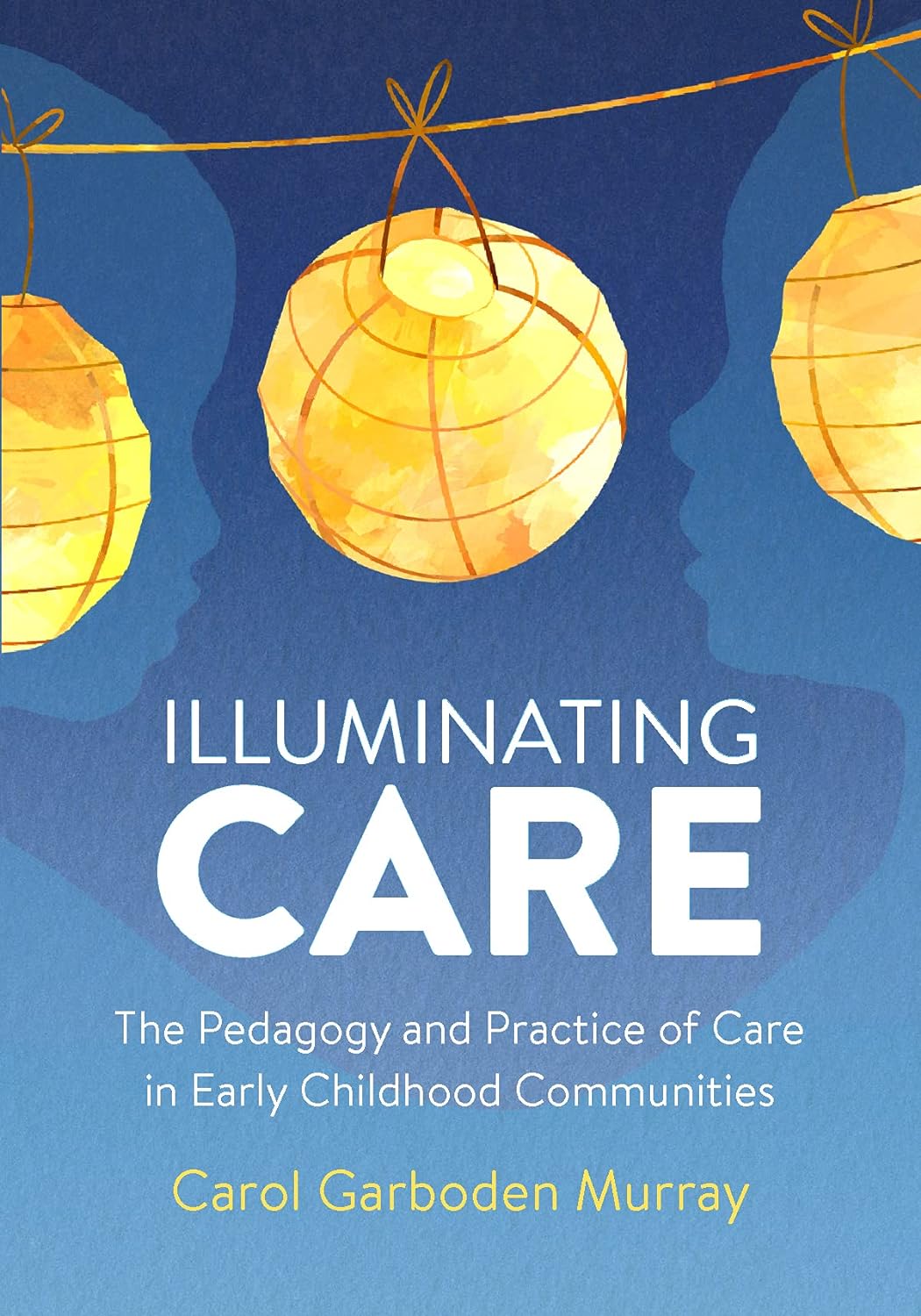 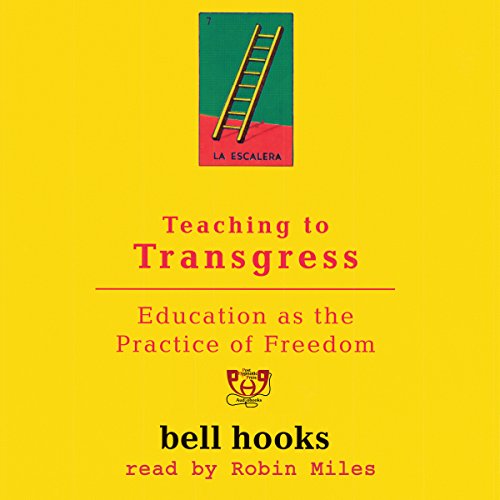 DAP in Texas Policy
40
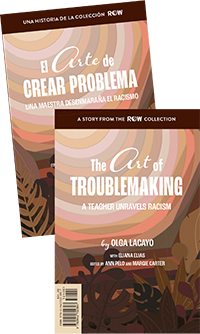 Action Steps
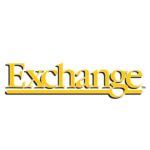 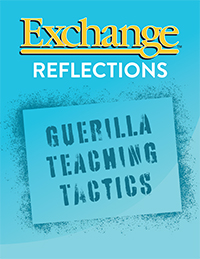 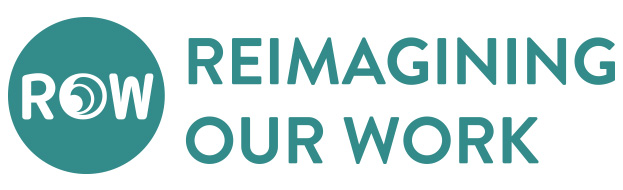 DAP in Texas Policy
41
DQ4: Are you an advocate for DAP in Texas classrooms, schools, and learning spaces? How will you show up for the child?
DAP in Texas Policy
42
Summary
?
In today’s session, did we explore?
Developmentally Appropriate Practice 
Policy in Texas
Action Steps
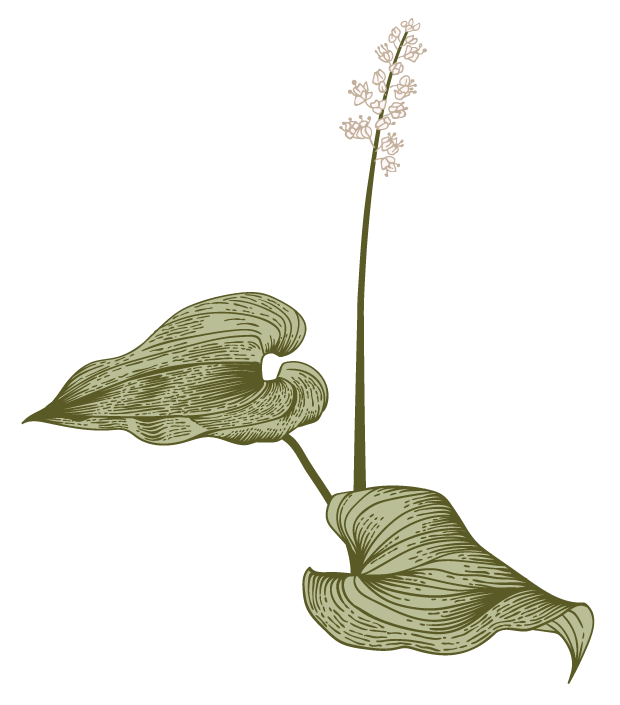 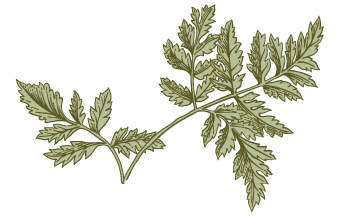 DAP in Texas Policy
43
Resources
All resources and our articles are available here: http://faculty.tamuc.edu/jthompson/dap 
Take our Survey: “What EC teachers know about DAP” 
Co-LAB: PEEQ, Texas AEYC, NAECTE, NAEYC, 
     World Forum, Texas Rising Star, SRCD
DAP in Texas Policy
44
Josh Thompson, Ph.D. (he/him)
How Have We Embraced DAP in Texas Policy
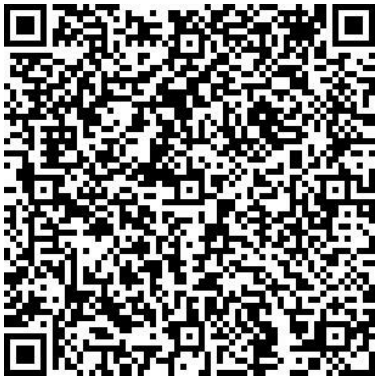 Drawn from NAEYC (2020), TEA, CLI Engage, & DAP Lab
Josh Thompson, Ph.D. (he, him)
http://faculty.tamuc.edu/jthompson/dap 
        Safe Space Ally
Thank you
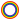 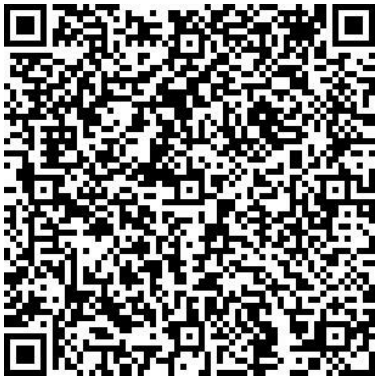